Казахский Национальный Университет им. аль-Фараби
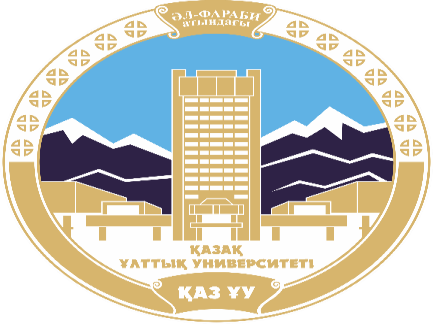 Кафедра политологии и политических технологий
Политические коммуникации
Абжаппарова А.А.
Старший преподаватель
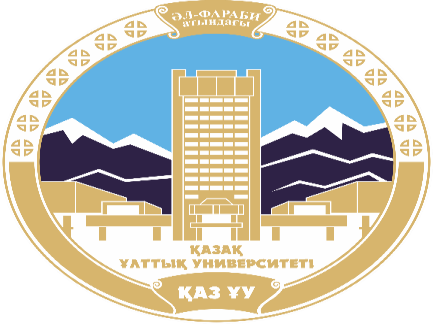 Политические коммуникации
Лекция 7
Government Relations
План лекции:
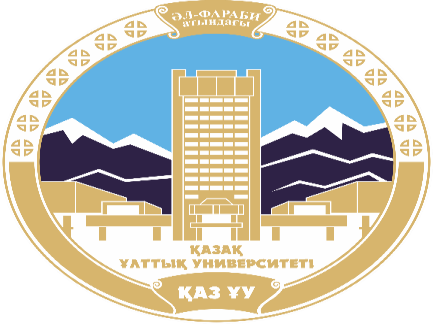 Понятие Government Relations.
Методы воздействия на органы власти .
Субъекты и объекты GR
Чем вызвана необходимость совершенствования механизмов коммуникации?
модернизацией бизнес-структур; 
развитием общественных представительских институтов;
перманентной трансформацией органов государственной власти;
скрытыми формами взаимодействия бизнеса и государства в постсоветских странах в 90-е гг.
Новые технологии лоббизма
большая открытость при ведении диалога между властью и бизнесом, 
снижение роли прямых контактов (т.н. «коридорный лоббизм»), 
широкое привлечение бизнеса и НКО (некоммерческих организаций) к выработке государственной политики в различных сферах экономики, 
использование косвенных технологий влияния (работа с общественным мнением, связи с медиасообществом и др.) и т.д.
Сущность GR
П. А. Толстых (руководитель Центра по изучению проблем взаимодействия бизнеса и власти НИУ ВШЭ) : 
«GR-менеджмент – это деятельность специально уполномоченных сотрудников крупных коммерческих структур (GR-менеджеров) по ведению работы компании в политическом окружении». 
А. В. Павроз (кафедра политического управления СПбГУ) : 
«GR — это деятельность по выстраиванию отношений между различными общественными группами (бизнес-структурами, профессиональными союзами, добровольческими организа- циями и пр.) и государственной властью, включающую в себя сбор и обработку информации о деятельности правительства, подготовку и распространение информации о позициях представляемых групп, влияние на процессы принятия политических и административных решений (лоббизм)» .
GR-менеджмент (англ. government relations management)
система управления взаимодействием бизнес-сообщества и общественного сектора с органами государственной власти и местного самоуправления в процессе проектирования и реализации совместных социально-значимых проектов и программ, удовлетворения осознанных потребностей граждан посредством предоставления социальных услуг
Термины GR и лоббизм
Использование термина Government Relations (GR) продиктовано необходимостью замены понятия лоббирование, которое зачастую перегружено отрицательными характеристиками. 
Однако это не означает, что лоббизм и GR – это одно и тоже.
Лоббизм и GR: отличия
GR-щик должен:
отвечать за налаживание коммуникации внутри компании между ее подразделениями (отдел маркетинга, PR, информационно-аналитическое управление и т.д.) и внешними сотрудниками, 
осуществлять взаимодействие с профильными отраслевыми ассоциациями, 
проводить мониторинг деятельности органов власти и СМИ, 
участвовать в организации мероприятий и работе консультативных советов при органах власти, 
предоставлять (по требованию) экспертную информацию и т.д.
Ключевые акторы, использующие GR-технологии и имеющие соответствующие подразделения в своей структуре
деловые союзы и ассоциации, 
крупные финансово-промышленные группы, 
транснациональные корпорации, 
иностранные государства или их отдельные территориальные единицы.
Большинство существующих в России бизнес-объединений
Ставят перед собой задачу донесения позиции ,представляемой ею группы предпринимателей, до органов государственной власти. 
Поэтому в ряде бизнес-ассоциаций существуют специализированные департаменты по работе с органами власти 
РСПП, 
Деловая Россия, 
ОПОРА России,  
Ассоциация менеджеров России (АМР) и др.
GR-департаменты
Структурные подразделения по работе с органами государственной власти существуют в настоящее время во всех крупных компаниях .
Кроме взаимодействия с федеральными, региональными и местными органами власти, GR-департаменты способствуют :
выходу компании на новые рынки, 
налаживанию контактов с местным истеблишментом, общественными организациями и СМИ.
В России больше всего подобных отделов образовано в компаниях нефтяного, телекоммуникационного и металлургического профиля. .
Основные задачи GR-департаментов
координация деятельности и обмен информацией между органами исполнительной власти, 
влияние на законотворческую деятельность представительских органов власти, 
решение судебных вопросов, 
взаимодействие с ведущими политическими партиями, некоммерческими организациями и другими бизнес-объединениями, 
формирование позитивного отношения к отечественному бизнесу в обществе и за рубежом и т.д.
ЗАДАЧИ GR-структуры
GR-технологии используют территориальные единицы государств
Например, в Ярославской области был создан Центр информации и стратегического планирования.
В  состав новой структуры вошли уже существующее управление общественных связей, информации и печати, а также вновь созданное управление регионального маркетинга. 
Основной задачей вновь созданного центра стало формирование имиджа региона в России и за ее пределами с целью привлечения российских и иностранных инвестиций, инноваций и туристов.
ТНК (транснациональные корпорации)
для уменьшения существующих страновых рисков и смягчения инвестиционного климата для зарубежных компаний, так же организуют GR-департаменты в своем филиале. 
Зачастую GR-специалисты привлекают к продвижению частных интересов посла своей страны.
Донесение позиции страны до политической элиты иностранного государства. 
Отечественный бизнес и государство зачастую координируют свои действия на международной арене. 
GR-функции государства могут осуществлять: посольства, служба внешней разведки, фонды, религиозные секты и другие организации. 
большое значение имеет запуск собственных СМИ на территории иностранных государств.
Например, в головном офисе компании ТНК-BP
за GR отвечают сразу три управления: по работе с регионами, по законотворческой работе и по связям с органами государственной власти. 
Кроме того, на уровне субъектов РФ, в которых расположены основные производственные активы компании, существуют местные подразделения по GR: они были преобразованы из бывших благотворительных фондов компании СИДАНКО, которая была практически полностью поглощена ТНК в 2001 году.
GR-менеджер
GR-менеджер в отличие от лоббиста
Может и не заниматься непосредственно лоббированием. 
Ему достаточно знать соответствующих специалистов и снабжать их необходимыми указаниями и информацией. 
Вместе с тем наибольшая продуктивность деятельности GR-менеджера достигается за счет комплексного подхода к решению поставленных задач.
Основные функции GR-менеджера
Создание благоприятного имиджа в сфере политической элиты;
Решение практических вопросов с государственными компаниями;
Создание благоприятной атмосферы отношений с регуляторными органами;
Решение судебных вопросов;
Решение вопросов входа на новый рынок.
GR-менеджер и лоббист
Функциональные обязанностиGR-менеджера
Организация взаимодействия с органами государственной власти и общественными организациями;
Организация встреч и переговоров с представителями государственных организаций;
Участие в специализированных выставках и конференциях, проведение семинаров и презентаций для представителей государственных органов;
Отслеживание законодательных и политических тенденций и изменений, консультирование, политический анализ;
Продвижение и защита интересов компании в органах государственной власти.